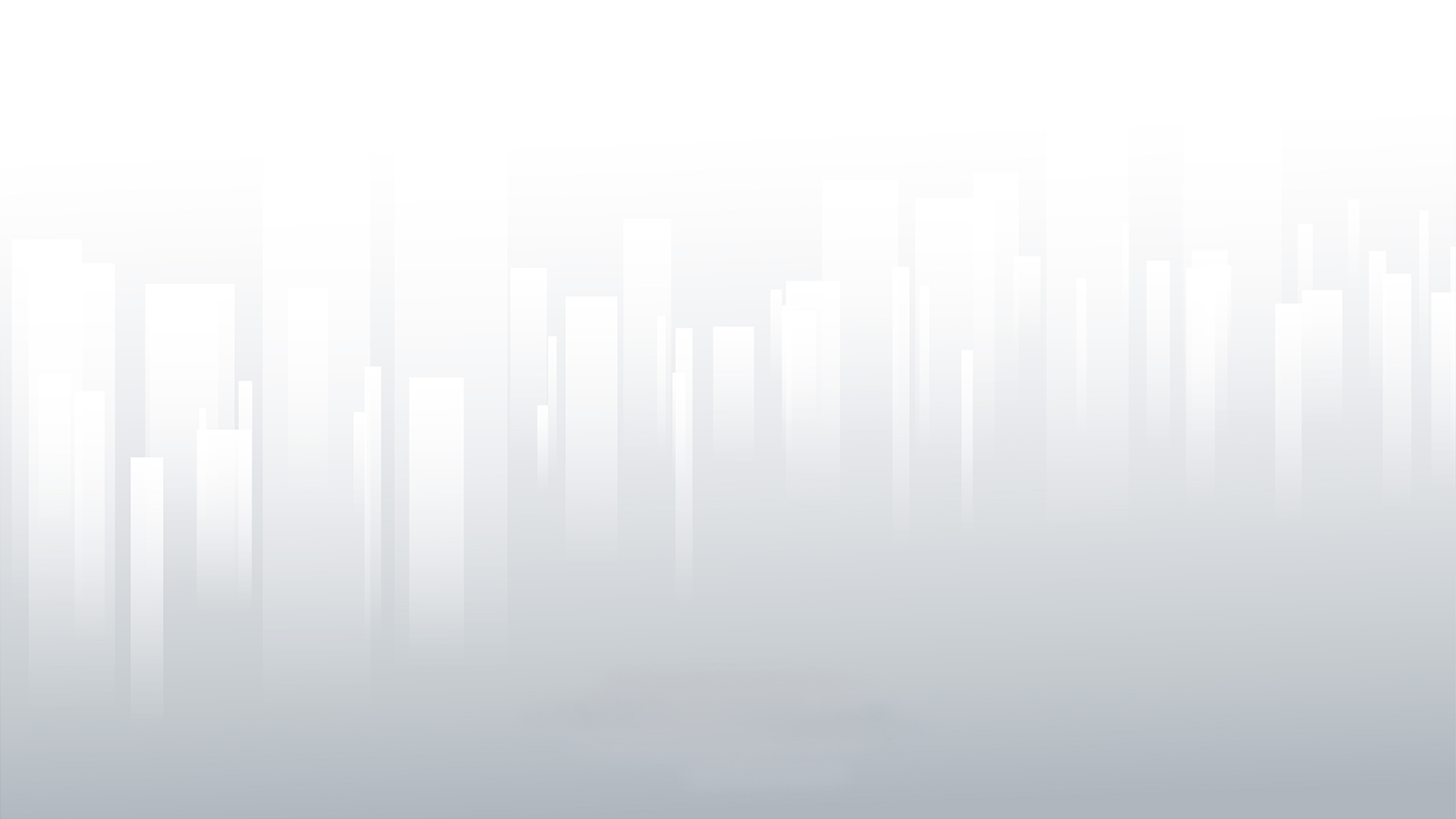 LOGO
20XX
BUSINESS  PLAN
Insert the Subtitle of Your Presentation
freeppt7.com
PPT下载 http://www.1ppt.com/xiazai/
CONTENTS
01.
02.
03.
04.
Add title text
Add title text
Add title text
Add title text
Theme color makes PPT more convenient to change. 
Adjust the spacing to adapt to Chinese typesetting, use the reference line in PPT……
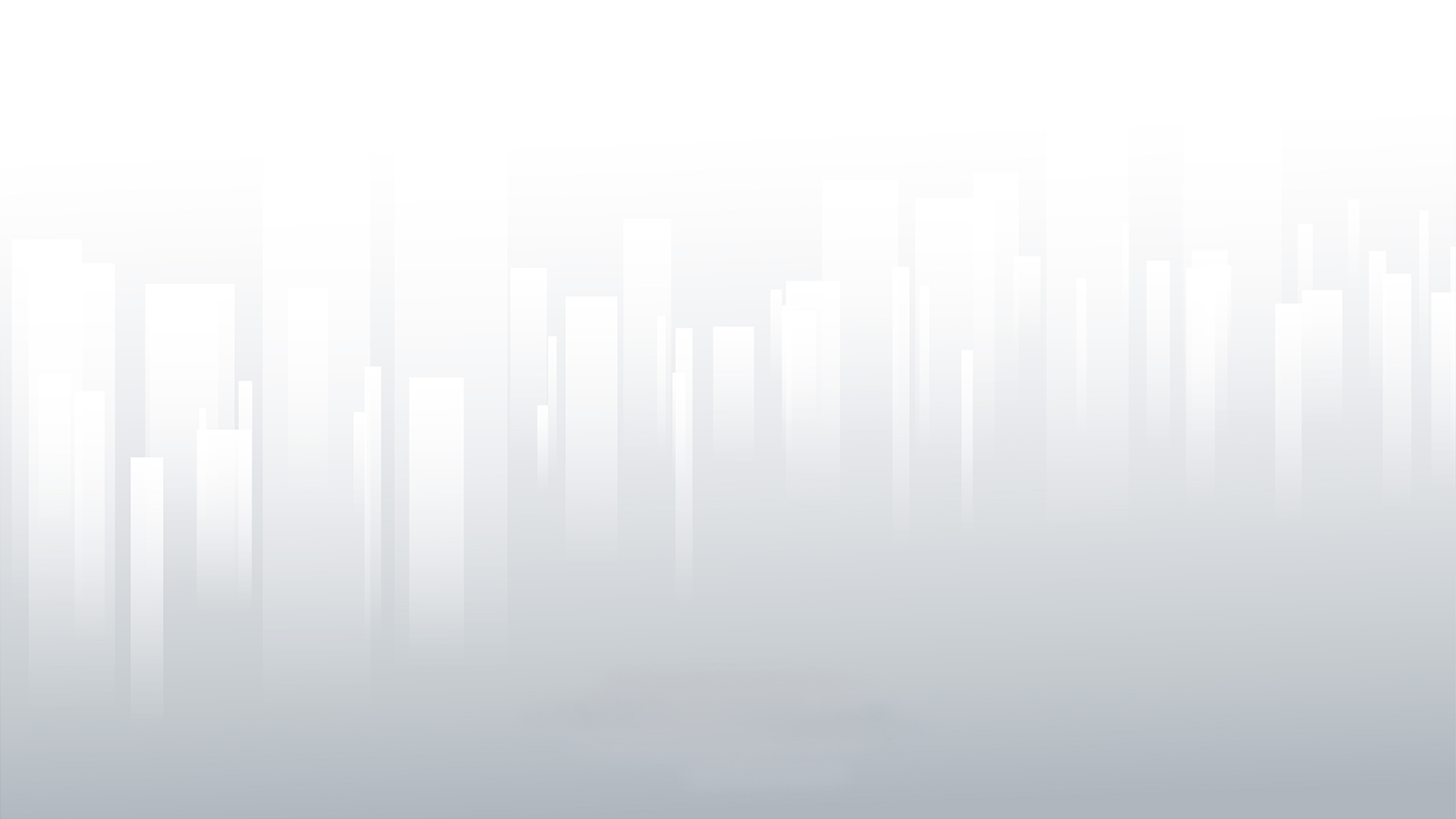 PART 01
Add title text
Click here to add content, content to match the title.
[Speaker Notes: Template from: https://www.freeppt7.com/]
LOGO
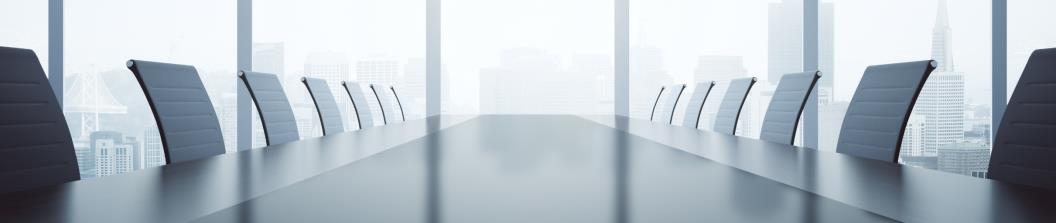 01.
Add title text
Keyword
Keyword
Keyword
Fill in the description
Fill in the description
Fill in the description
About Us
Fill in the description
Fill in the description
Fill in the description
Fill in the description
Fill in the description
Fill in the description
Fill in the description
Fill in the description
Fill in the description
Fill in the description
Fill in the description
Fill in the description
Fill in the description
Fill in the description
Fill in the description
We provide professional-quality free PowerPoint templates to help you with your business presentations - freeppt7.com
Add title text
LOGO
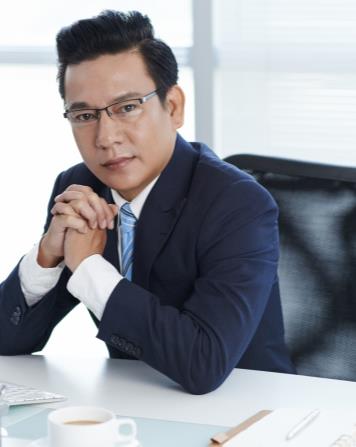 02.
Add title text
13%
Click here to add text content, such as keywords, some brief introductions, etc.
Click here to add text content, such as keywords, some brief introductions, etc.
50%
Add title text
Add title text
Click here to add content, content to match the title.
Click here to add content, content to match the title.
LOGO
03.
Add title text
Keyword
Keyword
Keyword
Add title text
Add title text
Add title text
Click here to add content, content to match the title.
Click here to add content, content to match the title.
Click here to add content, content to match the title.
LOGO
Add title text
ENTER THE TITLE
ENTER THE TITLE
Add title text
Add title text
04.
Add title text
Click here to add content, content to match the title.
Click here to add content, content to match the title.
Add title text
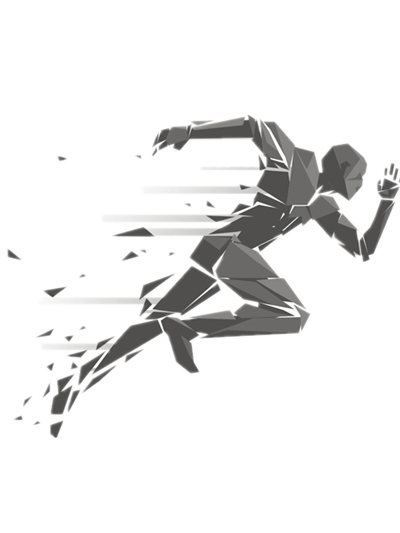 LOGO
05.
Add title text
ENTER THE TITLE
ENTER THE TITLE
ENTER THE TITLE
Add title text
Add title text
Add title text
Click here to add content, content to match the title.
Click here to add content, content to match the title.
Click here to add content, content to match the title.
Click here to add text content, such as keywords, some brief introductions, etc. Click here to add content, content to match the title. 
Click here to add text content, such as keywords, some brief introductions, etc. Click here to add content, content to match the title.
50%
13%
LOGO
Add title text
06.
Add title text
Click here to add text content, such as keywords, some brief introductions, etc.
Add title text
Add title text
Add title text
Click here to add content, content to match the title.
Click here to add content, content to match the title.
Click here to add content, content to match the title.
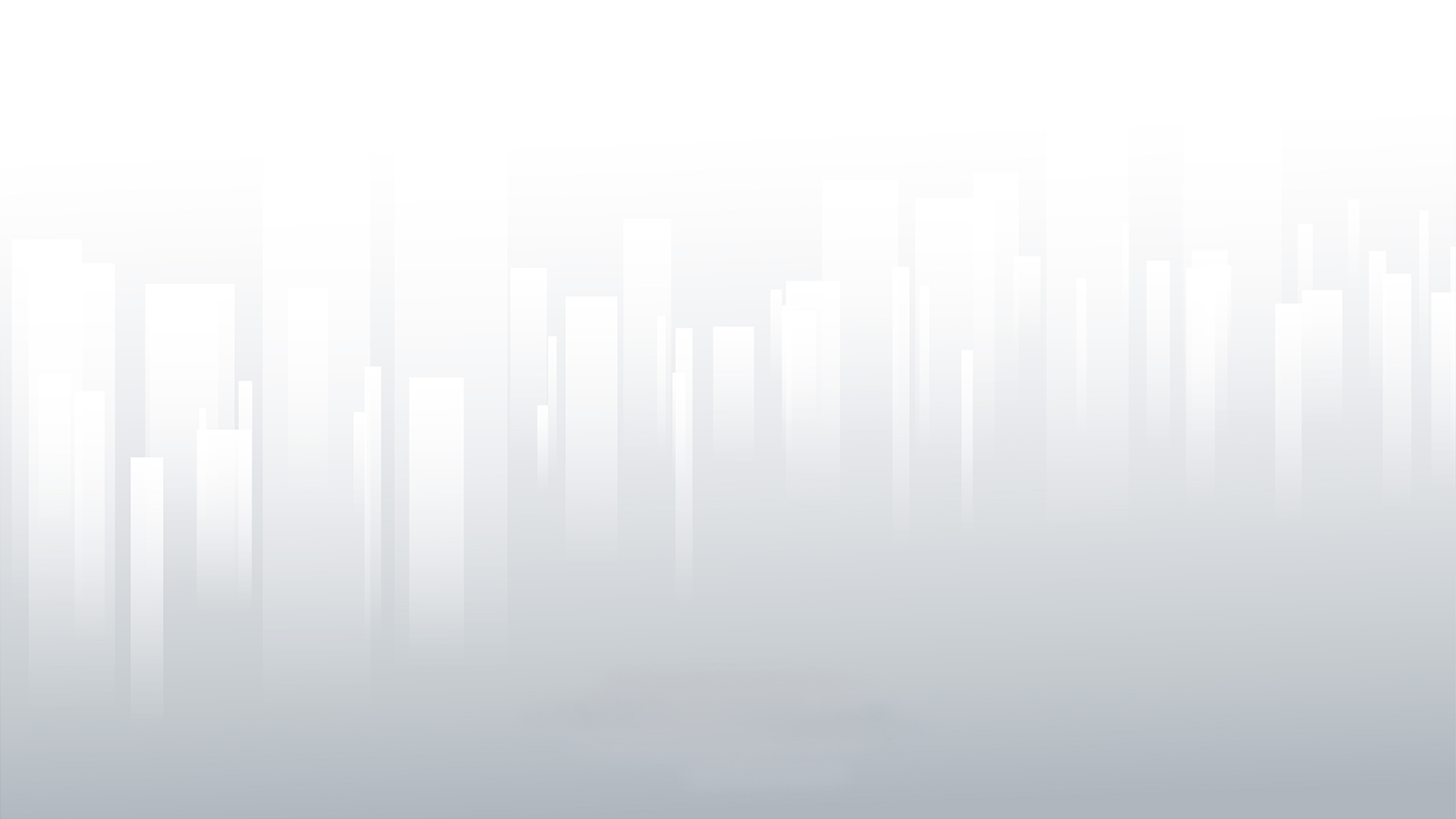 PART 02
Add title text
Click here to add content, content to match the title.
LOGO
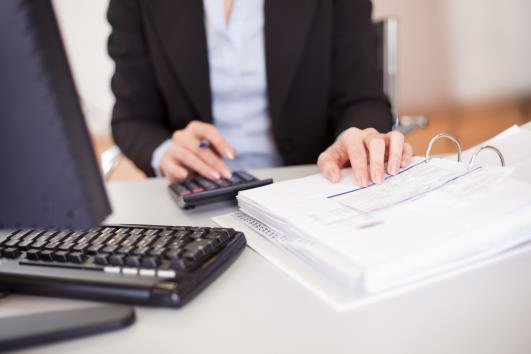 Add title text
01.
Add title text
Click here to add text content, such as keywords, some brief introductions, etc.
Add title text
Click here to add text content, such as keywords, some brief introductions, etc.
Add title text
Click here to add text content, such as keywords, some brief introductions, etc.
Add title text
Click here to add text content, such as keywords, some brief introductions, etc.
LOGO
02.
Add title text
Click here to add content, content to match the title.
Click here to add content, content to match the title.
Project 1
Project 2
Click here to add content, content to match the title.
Click here to add content, content to match the title.
Project 3
Project 4
Click here to add content, content to match the title.
Click here to add content, content to match the title.
Project 5
Project 6
LOGO
Comparison with competitors（1）
03.
Add title text
Comparison with competitors（2）
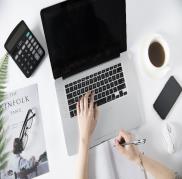 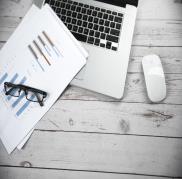 Add title text
Add title text
Add title text
95%
95%
95%
Add title text
Add title text
Add title text
80%
80%
80%
Comparison with competitors（3）
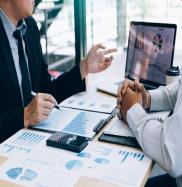 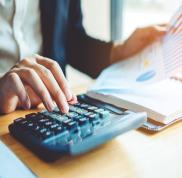 Comparison with competitors（4）
Add title text
95%
Add title text
80%
LOGO
04.
Add title text
43%
67%
75%
35%
01
02
03
04
Add title text
Add title text
Add title text
Add title text
Click here to add content, content to match the title. Click here to add content, content to match the title.
Click here to add content, content to match the title. Click here to add content, content to match the title.
Click here to add content, content to match the title. Click here to add content, content to match the title.
Click here to add content, content to match the title. Click here to add content, content to match the title.
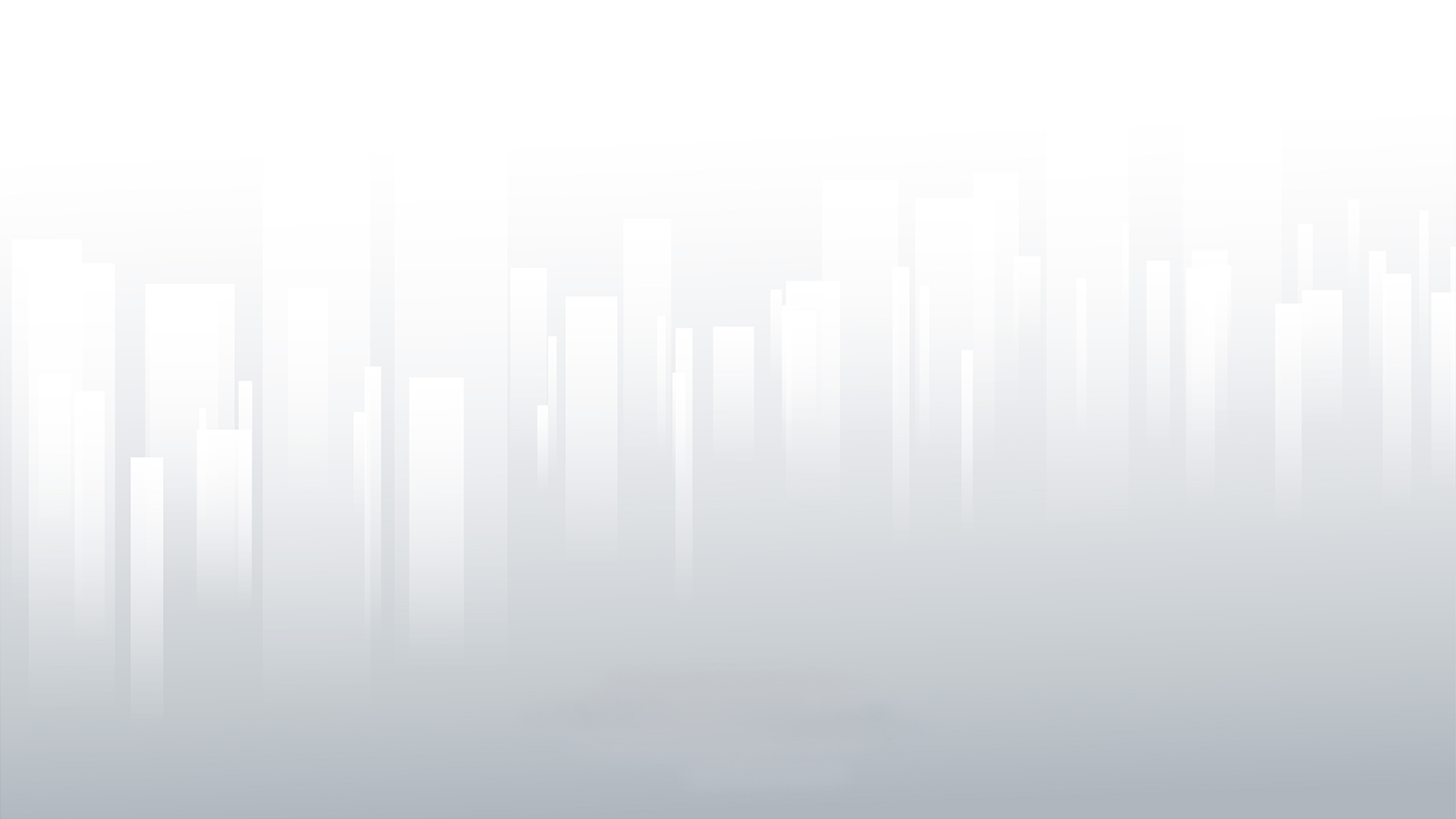 PART 03
Add title text
Click here to add content, content to match the title.
LOGO
Data analysis of each channel
01.
Add title text
Add title text
Fill in the description
Click here to add text content, such as keywords, some brief introductions, etc.
Add title text
80%
Add title text
50%
LOGO
02.
Add title text
LOGO
03.
Add title text
LOGO
04.
Add title text
Add title text
01
Click here to add content, content to match the title.
95%
90%
Add title text
85%
02
Click here to add content, content to match the title.
Add title text
45%
03
Click here to add content, content to match the title.
Add title text
04
Item 1
Add title text
Item 2
Add title text
Item 3
Add title text
Item 4
Add title text
Click here to add content, content to match the title.
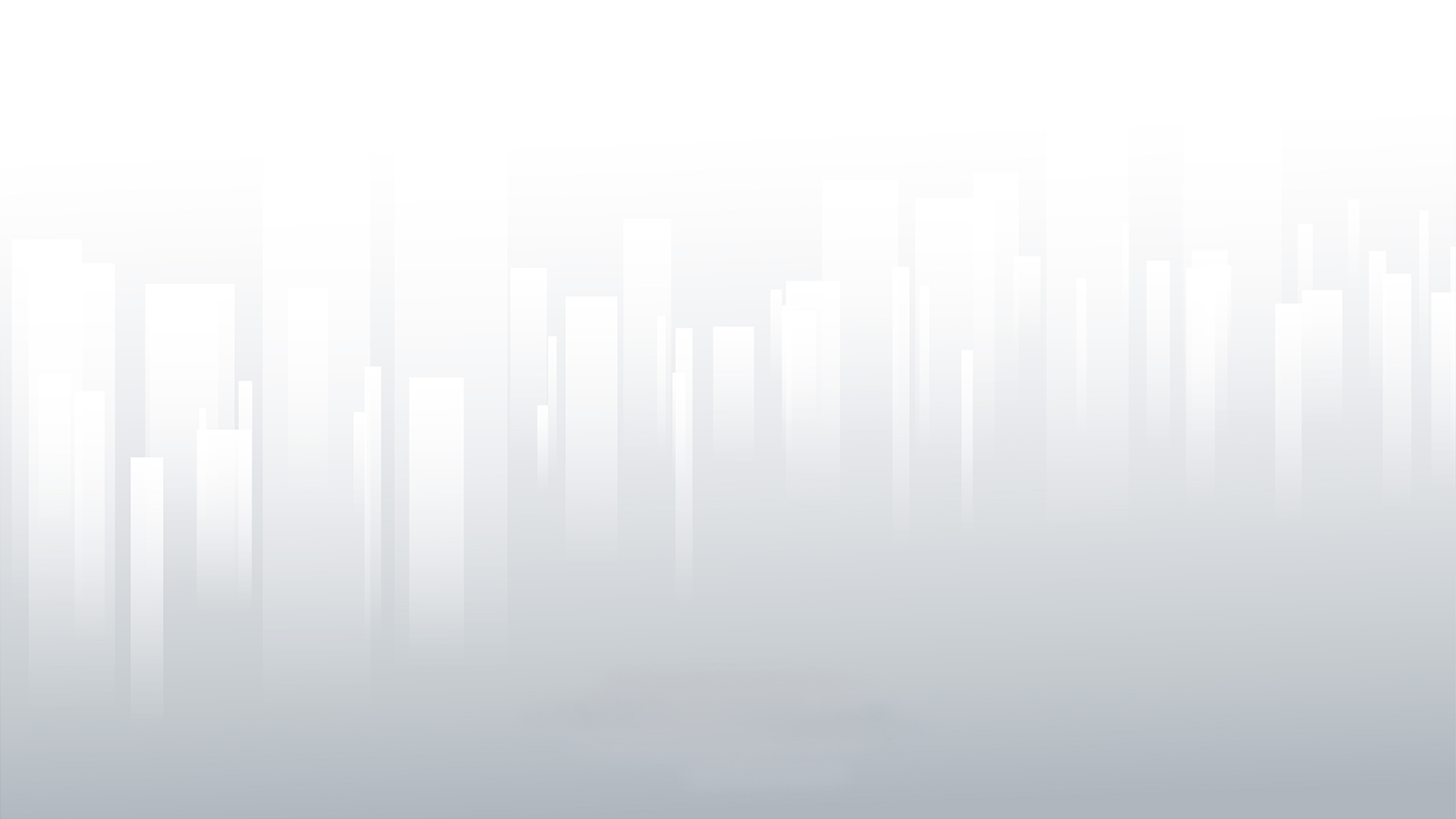 PART 04
Add title text
Click here to add content, content to match the title.
LOGO
ENTER THE TITLE
Click here to add text content, such as keywords, some brief introductions, etc.
Milestones
Add title text
01.
Add title text
stable period
Development
Growth period
Click here to add content, content to match the title. 
Click here to add content, content to match the title. 
Click here to add content, content to match the title.
Gestation period
LOGO
2022
2025
2028
02.
Add title text
Fill in the description
Fill in the description
Fill in the description
2029
Fill in the description
2026
2023
Fill in the description
2030
Fill in the description
Fill in the description
2027
2024
Fill in the description
Fill in the description
LOGO
1
Q
03.
Add title text
1,623,445
Click here to add content, content to match the title.
1,058,883
2
Q
725,091
Click here to add content, content to match the title.
1,550,934
3
Q
981,406
Click here to add content, content to match the title.
846,356
4
Q
427,683
Click here to add content, content to match the title.
901,124
LOGO
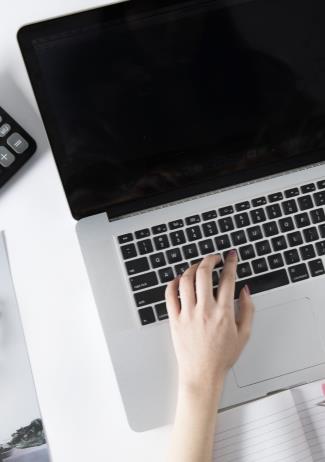 04.
Add title text
65%
35%
Click here to add text content, such as keywords, some brief introductions, etc.
Click here to add text content, such as keywords, some brief introductions, etc.
ENTER THE TITLE
ENTER THE TITLE
Click here to add content, content to match the title.
Add title text
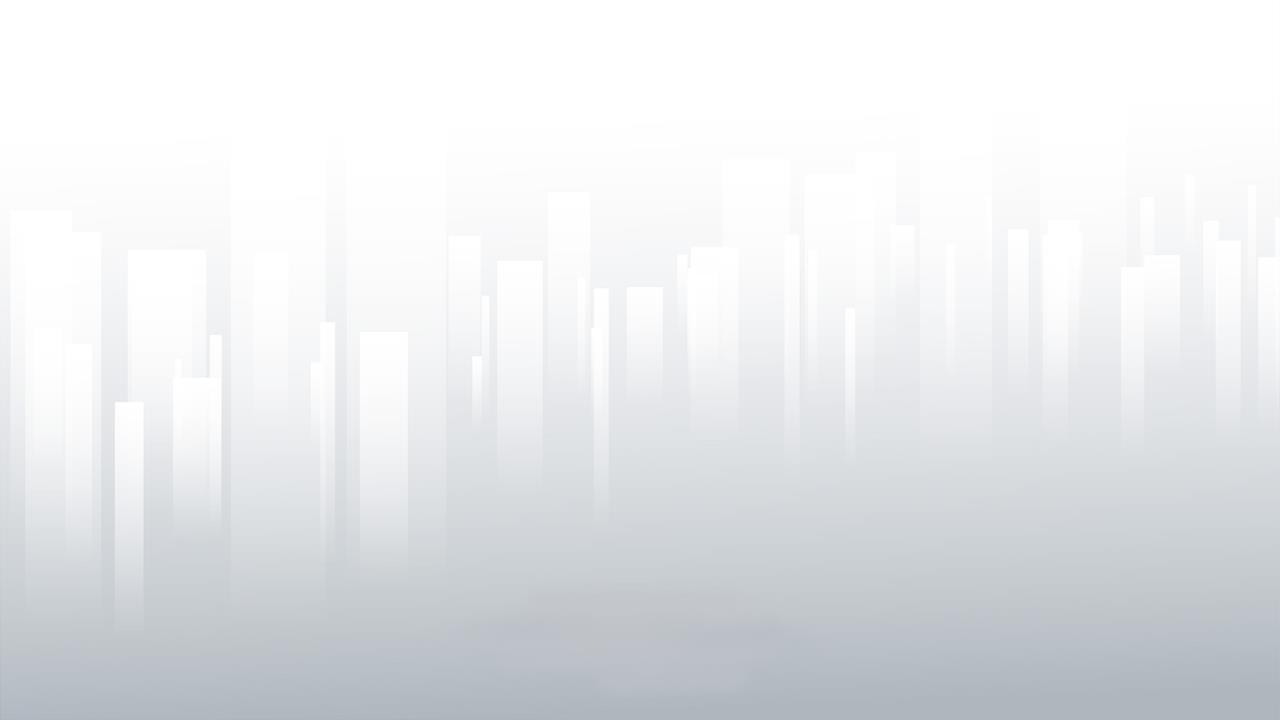 LOGO
BUSINESS  PLAN
THANK YOU
Click here to add content, content to match the title.
freeppt7.com
We respect your valuable time with freeppt7!
If you have any questions, please reach us
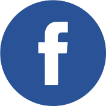 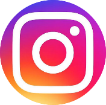 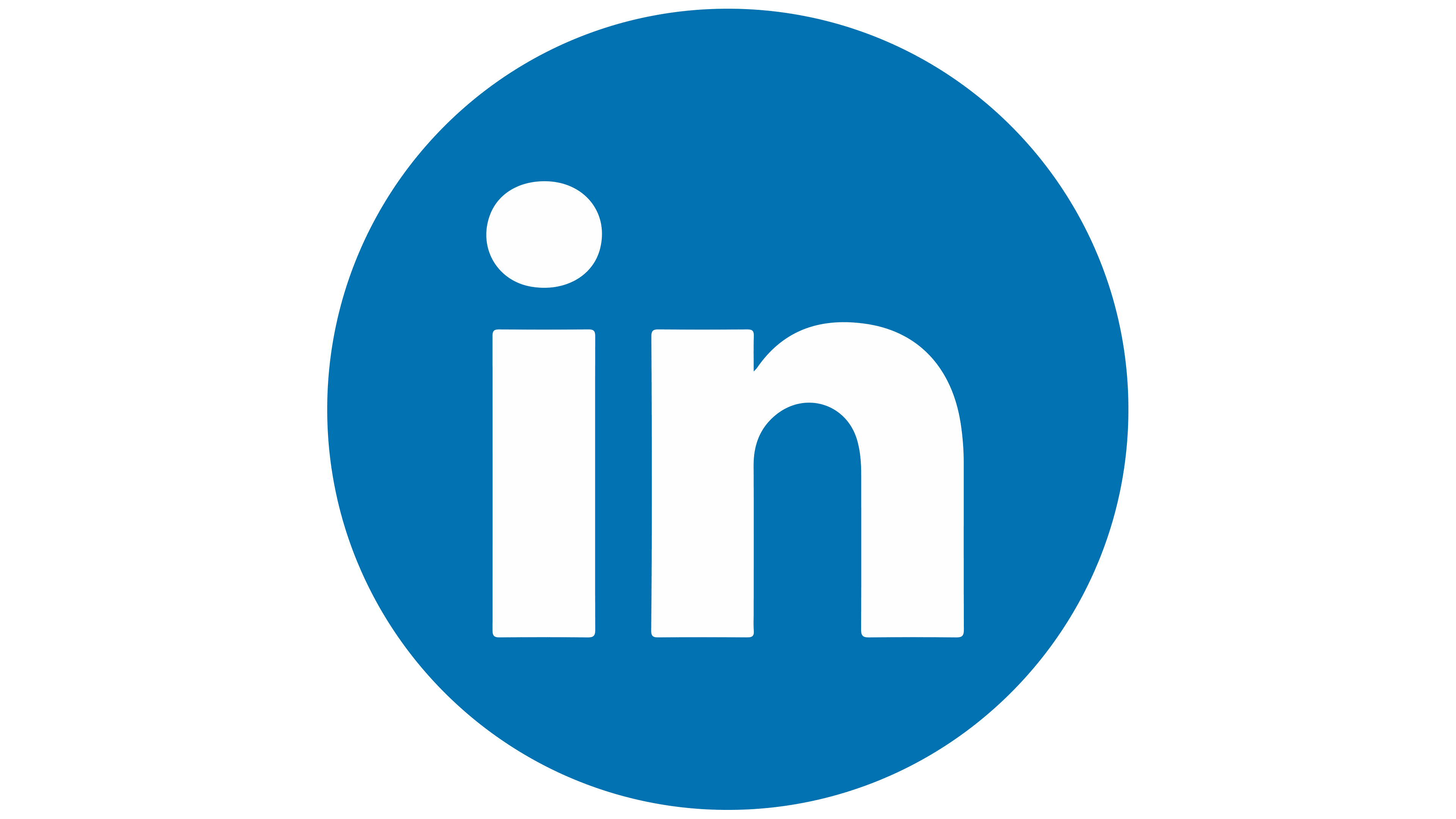 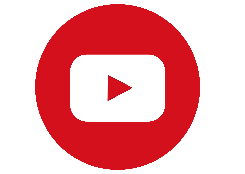 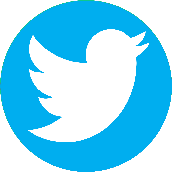 Do you have a design request, please visit our redesign page.
CREDIT: Freeppt7.com created this PowerPoint template.
Let this slide be kept for attribution.
www.freeppt7.com